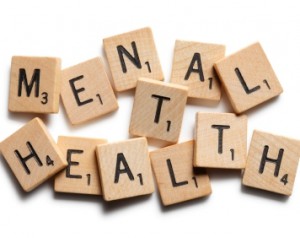 Suicide Prevention and Mental Health Services
Stephanie Kastely MA, LPC
Suicide Prevention Coordinator
2017-2020 SAMHSA Garrett Lee Smith Award
Depression Warning Signs
Anxiety Warning Signs
Suicide Warning Signs
Act
“Are you talking/thinking about suicide?”
Safe
Does the person have a plan? Reduce person’s access to highly lethal items or places
There
Be there. Listening carefully and learning what person is thinking and feeling 
Connect
Help person connect with services and stay connected after care
Suicide Prevention 101
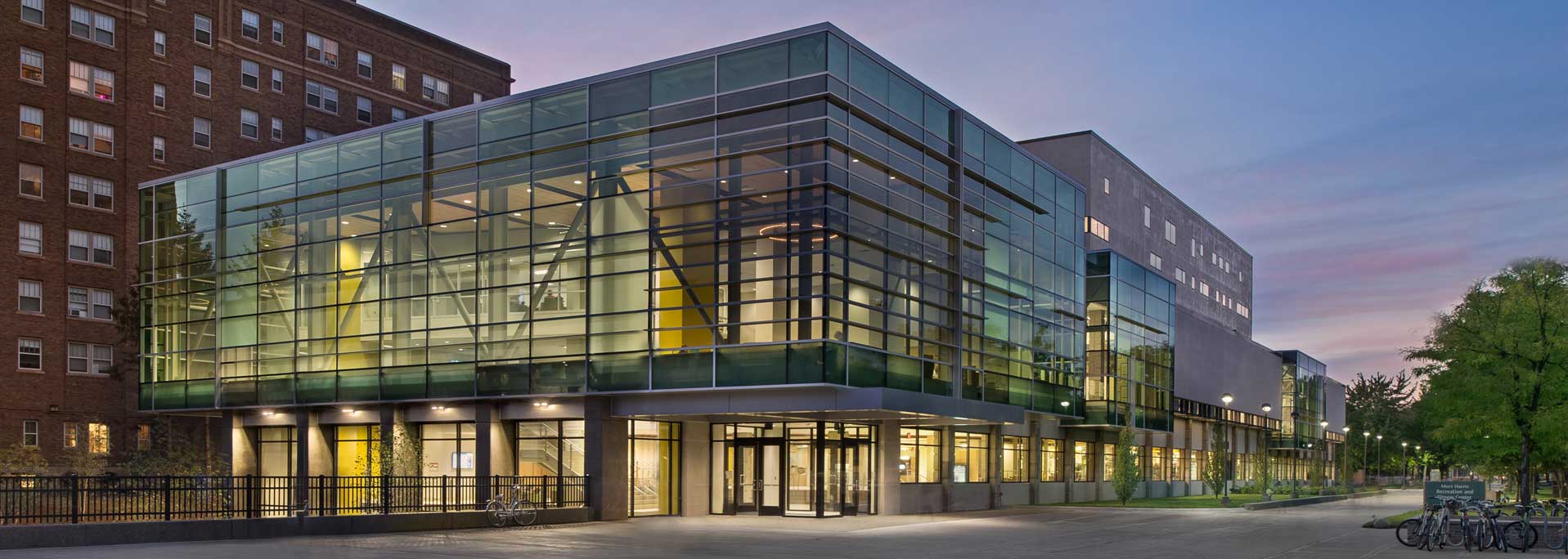 Mental Health Services at Wayne State University
What is Counseling?
Mental Health Services
CAPS Provides
Accessing Services
Visit our website at www.caps.wayne.edu
Stop by 552 Student Center Building
Call CAPS-(313) 577- 3398

File a CARE Report
https://doso.wayne.edu/conduct/student-support-intervention
Need Additional Support?
Other Mental Health Services
Other Resource Information